משרד האוצר- אגף שוק ההון
מוגש ללשכת הפרסום הממשלתית
מאי 2015
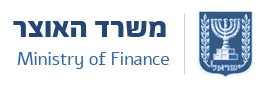 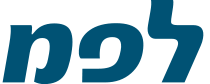 רקע מתודולוגיה

משרד האוצר- אגף שוק ההון מעוניין להעלות את המודעות לשינוי שנעשה בדוחות הפנסיה השנתיים ולעודד את הציבור לקרוא את הדו"ח.
לשם כך יצא המשרד בקמפיין אשר כלל פרסום ברדיו, באינטרנט ובעיתונות בתאריכים 12.4.15- 3.5.2015.
בחינת אפקטיביות הפרסום נעשתה לאחר הקמפיין בתאריך - 27.4.2015 באמצעות סקר אינטרנטי.
הסקר נערך בקרב 506 מרואיינים שאינם חיילים בשירות חובה או פנסיונרים ושנמצאים בשוק העבודה לפחות שנה המהווים נגזרת של מדגם ארצי מייצג של האוכלוסייה היהודית דוברת עברית בישראל בגילאי 21-67, ללא המגזר החרדי.
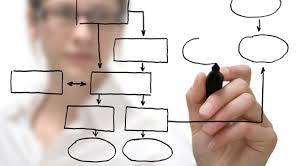 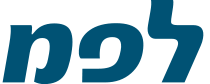 תגובה
(Response)
אפקטיביות

את הערכת הכיסוי והתגובה מיישמים תוך שימוש במדדים הבאים:
כיסוי
(Reach)
אטרקטיביות:
האם הפרסומת מצאה חן בעיני?
חשיפה עקיפה:
ב"נ כללית וזכירת פרטים
ב"נ ספציפית
חצי נעזרת
הבנת מסר:
ב"נ – מה המסר שניסו להעביר?
נעזר – עד כמה הפרסומת שכנעה ש-?
שינוי / חיזוק עמדה או התנהגות
חשיפה ישירה:
זכירה נעזרת לפי אמצעי מדיה
רלוונטיות:
עד כמה הנושא רלוונטי לך באופן אישי?
תפיסת חשיבות ציבורית של הקמפיין
פעילות ברשת:
היקף הפעילות
אופי הפעילות
חידוש:
האם הפרסומת לימדה אותי משהו שלאידעתי קודם או שלא חשבתי עליו?
3
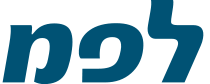 תגובה
(Response)
אפקטיביות

כיסוי
(Reach)
4
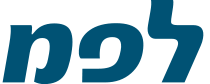 תגובה
אפקטיביות

"במהלך השבועות האחרונים שודר באמצעי התקשורת השונים קמפיין של משרד האוצר בנושא דוחות קרנות הפנסיה. הקמפיין הוצג ברדיו, באינטרנט ובעיתונות. לפניך תמונות מתוך הקמפיין. האם יצא לך לראות קמפיין זה?"
זכירה חצי נעזרת
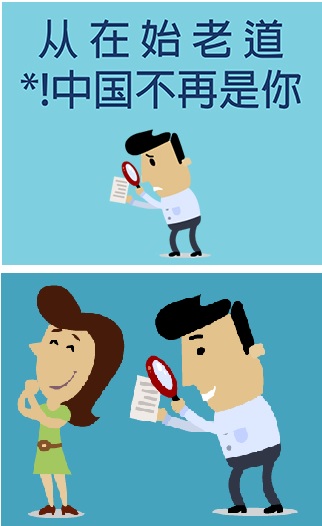 כיסוי
זכירת הקמפיין בעת הצגת התמונות גבוהה במעט מהממוצע.

שיעור זכירות גבוה יותר נרשם בקרב גברים.
*עבור קמפיינים שלא שודרו בטלויזיה
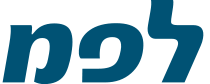 תגובה
אפקטיביות

זכירה נעזרת לפי אמצעי מדיה:
סה"כ זכרו את הקמפיין- 62%
כיסוי
חשיפה נעזרת כללית התואמת לממוצע.

זכירה גבוהה יותר בקרב   גילאי 41-60 ובקרב בעלי הכנסה הגבוהה מהממוצע.
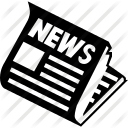 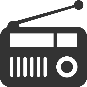 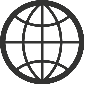 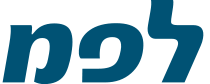 *עבור קמפיינים שלא שודרו בטלויזיה
תגובה
(Response)
אפקטיביות

כיסוי
(Reach)
7
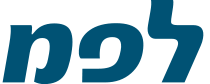 תגובה
אפקטיביות

"האם זכור לך המסר אותו רצה הקמפיין להעביר?" (בקרב הנחשפים באופן חצי נעזר N=184)
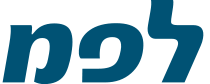 זכירות המסר
זכירת המסר טובה מאוד יחסית לקמפיין שלא כלל תשדירי טלויזיה ואף גבוהה באופן משמעותי מהממוצע עבור קמפיינים דומים.

המסר העיקרי שנקלט (בפער ניכר מהמסרים האחרים): הדו"ח כבר לא בסינית, הבנתו פשוטה יותר והוא נגיש יותר.
כיסוי
*עבור קמפיינים שלא שודרו בטלויזיה
תגובה
אפקטיביות

"באיזו מידה נכון או לא נכון לומר שנושא הבנת דוח הפנסיה שלך מעסיק אותך באופן כללי?"
רלוונטיות הנושא
כיסוי
ניראה כי נושא הבנת דוח הפנסיה מעסיק את רוב הציבור, עם רלוונטיות גבוהה יותר בקרב הגברים, בקרב בעלי השכלה על תיכונית ומעלה וכן ככל שעולה הגיל.
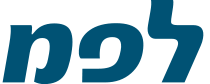 תגובה
אפקטיביות

"עד כמה הפרסומות של משרד האוצר בנושא שינוי מבנה דוח הפנסיה שראית, קראת או שמעת מצאו או לא מצאו חן בעיניך?"
אהדה לקמפיין
כיסוי
אטרקטיביות הקמפיין בינונית אך גבוהה  מהממוצע.
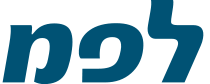 *עבור קמפיינים שלא שודרו בטלויזיה
האם היו דברים שאהבת במיוחד בקמפיין זה? האם היו דברים שהפריעו לך, הרגיזו אותך או שהיו לא מובנים בקמפיין זה?
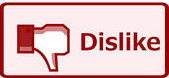 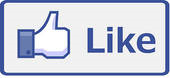 הקמפיין היה אהוד בעיקר כי היה משעשע אך עם זאת ענייני.

עיקר התגובות השליליות נסבו סביב חוסר הפירוט, אך באופן כללי הקמפיין לא העלה יותר מידיי רגשות שליליים.
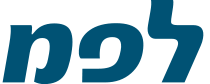 תגובה
אפקטיביות

"עד כמה אתה חושב שהקמפיין של משרד האוצר בנושא שינוי מבנה דוח הפנסיה חשוב ותורם לציבור?"
תפיסת חשיבות הקמפיין
כיסוי
הקמפיין נתפס כחשוב ותורם במידה רבה. 

תפיסת החשיבות עולה ככל שרמת ההשכלה יורדת.
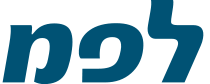 *עבור קמפיינים שלא שודרו בטלויזיה
תגובה
אפקטיביות

"באיזו מידה לדעתך הקמפיין משכנע את הציבור לקרוא את דוח הפנסיה שנשלח אליהם?"
תפיסת הקמפיין כמשכנע
כיסוי
מרבית הנחשפים מדווחים שהקמפיין משכנע בדומה לממוצע. 

בדומה לתפיסת החשיבות והתרומה לציבור, מידת השכנוע עולה ככל שיורדת רמת ההשכלה .
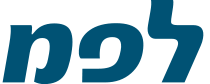 תגובה
(Response)
אפקטיביות

כיסוי
(Reach)
14
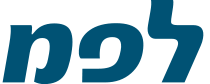 תגובה
אפקטיביות

"האם אתה יודע אם אתה מקבל דוח אודות החסכונות הפנסיוניים שברשותך?"
מודעות לקבלת הדוח הפנסיוני
>
כיסוי
עלייה בשיעור המודעות לקבלת הדוח בתקופה שלאחר הקמפיין, וניראה כי החשיפה לקמפיין תורמת למודעות גבוהה יותר.
מודעות לקבלת הדוח הפנסיוני לפי חשיפה לקמפיין
>
> <
מציין פער מובהק
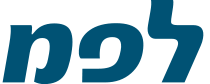 תגובה
אפקטיביות

מי שציין כי מקבל את הדוח- "מה אתה עושה עם הדוח שאתה מקבל?"
מה עושה עם הדוח?
כיסוי
לא חל שינוי בשיעור הקוראים לעומק את הדוח, עם זאת בקרב הנחשפים לקמפיין שיעורים גבוה יותר מאשר בקרב אלו שלא נחשפו.
לפי חשיפה לקמפיין
>
> <
מציין פער מובהק
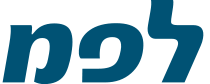 תגובה
אפקטיביות

מי שציין כי מקבל את הדוח- "מה אתה עושה עם הדוח שאתה מקבל?"- אפיון דמוגרפי
הקוראים בעיון הם בעיקר גברים, כאלה שחיים עם בן זוג או נשואים וניראה ששיעורם עולה ככל שעולות  רמת ההכנסה ורמת ההשכלה.

נשים, צעירים עד גיל 30 (וכן במידה מסוימת גם גילאי 41-50), ורווקים קוראים את הדוח ברפרוף או לא קוראים אותו בכלל.
כיסוי
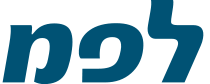 תגובה
אפקטיביות

"באיזו מידה אתה מסכים עם האמירות הבאות?" לפי חשיפה
>
>
>
כיסוי
<
<
אלו אשר לא נחשפו לקמפיין חשים יותר כי הדוח לא ברור להם וכי היציאה לפנסיה רחוקה מהם.
<
<
<
> <
מציין פער מובהק
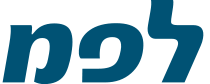 "להלן אתר האוצר שלי (הוצגו עמוד הבית ועמוד הנחיתה). האם גלשת לאתר האוצר שלי בעקבות הקמפיין?
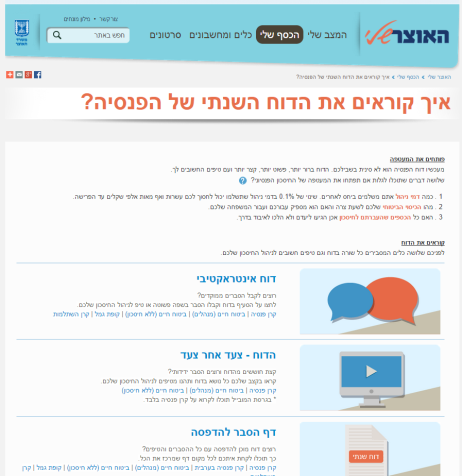 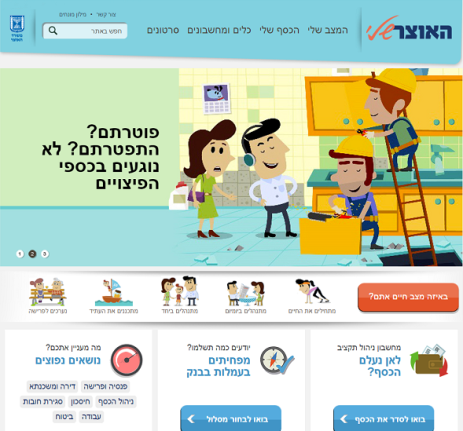 בשלב זה רק 8% גלשו לאתר "האוצר שלי" בעקבות הקמפיין (בין אם עקב הפרסום ברדיו, באינטרנט, בעיתון או במקור אחר), עם פער מובהק לטובת אלו שנחשפו לקמפיין.
31% לא נכנסו אבל מתכוונים להיכנס בעקבות החשיפה לקמפיין, שיעור גבוה יותר בקרב נשים ובקרב כאלו שלא נחשפו קודם לכן לקמפיין
12% תכננו להיכנס לאתר אך טרם הספיקו, גם הפעם עם פער מובהק לטובת הנחשפים
ניראה כי הקמפיין עורר בציבור עניין להיכנס ולבדוק פרטים נוספים
קרוב למחצית הציבור לא גלש לאתר, וכנראה שלא מתכנן, כאשר נרשמים שיעורים גבוהים יותר בקרב הצעירים עד גיל 40 ובקרב אלו שלא נחשפו קודם לכן לקמפיין
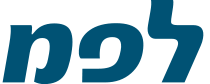 בקרב מי שגלש- "האם המידע באתר סייע לך בקריאת דוח הפנסיה?" (N=43)
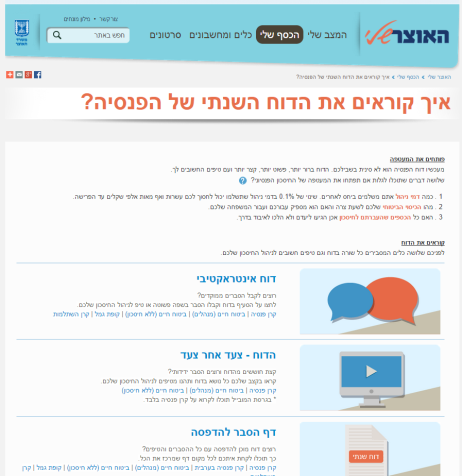 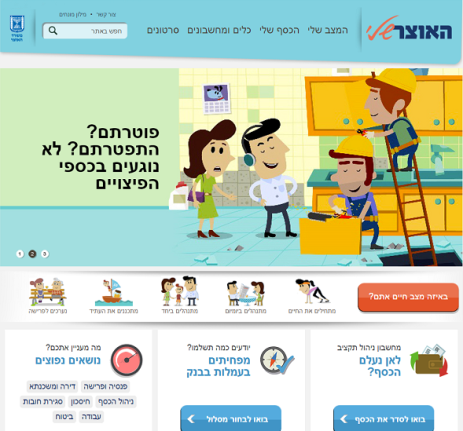 ניסיתי לקרוא את הדוח אך הכלים באתר לא סייעו
הכלים באתר סייעו לי
גלשתי ויצאתי מיד מהאתר
שליש מהגולשים לאתר מדווחים כי האתר סייע להם בקריאת הדוח.
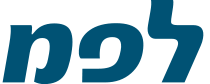 ממצאים עיקריים
מדדי הכיסוי טובים ותואמים ברובם לממוצע.
מסר הקמפיין זכור מאוד, הקמפיין נתפס כאהוד, בעל חשיבות ותרומה רבה מאוד, וכן כרלוונטי ומשכנע מאוד. 
הקמפיין מצליח לייצר בקרב הנחשפים אליו יתרון במודעות לקבלת הדוח השנתי ובשיעור הקוראים אותו לעומק לעומת אלו שלא נחשפו לקמפיין. 
בדיקת הגלישה לאתר "האוצר שלי" מעלה כי 8% גלשו לאתר בעקבות הקמפיין, אך רבים אחרים (מעל ל-40%) מראים נכונות לעשות זאת ולבדוק פרטים נוספים לגבי השינוי שנעשה בדוח הפנסיה השנתי.
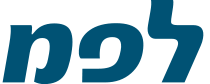 המלצות
על מנת לבצע שינוי התנהגותי עלינו להתמיד בפעילות התקשורתית במטרה להוביל לרמת מודעות גבוהה יותר 
 מאחר והקמפיין הניב תוצאות טובות יש להמשיך ולעשות בו שימוש
 מומלץ לעלות עם פיק פרסומי נוסף בהמשך השנה
אכיפה ברשת- קמפיין נוכחי נעשה ברדיו, באינטרנט ובעיתון
עלות ההשקעה להשגת 1% של זכירות נמוכה בהרבה ועומדת על כמחצית מההשקעה הממוצעת בהשוואה לממוצע קמפיינים אחרים שלא נעשו בטלוויזיה.
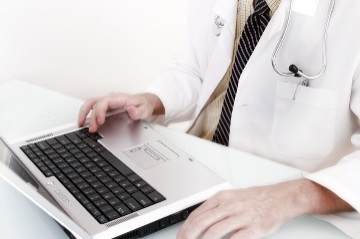 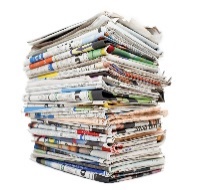 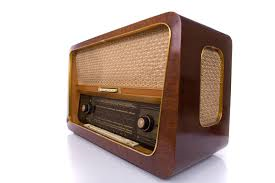